Our eeexperience
Liceo                      giolitti-gandino BRA
We have joined eee project in february2017
Our first approach towards the topic consisted in the realization of a cloud chamber with poor materials; the purpose was to find out a possible charged particle track
Despite the fact that our school has not got a cosmic ray detector yet, we have conducted a formative and instructive work, whose aim was the acquisition of knowledge  regarding the phenomenon
MAIN MATERIALS
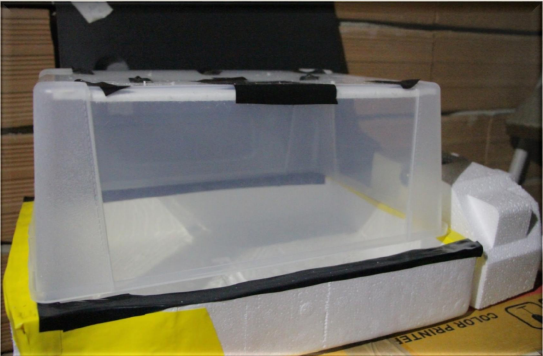 Black coloured copper sheet
Felt layer
Electrical flashlight
Trasparent plastic box
Styrofoam tray
Isopropyl alcohol
Our discoveries:
  MUONS ?
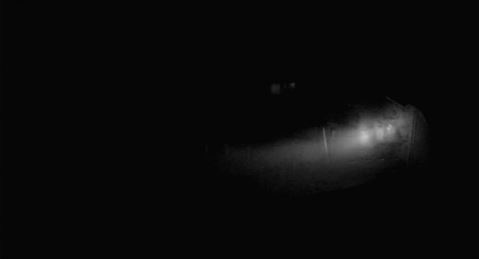 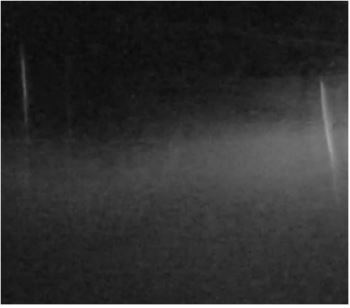 The muon is an elementary particle similar to the electron, with an electric charge of −1 e and a spin of 1/2, but with a much greater mass.
Analyzing data
We sincerely hope to have a detector because we believe that being operative in practice is very stimulating also for the purpose of theoretical study

We know that there are many aspects that can be analyzed and studied
Our ICD day: 
Measurement of the angular distribution of secondary cosmic rays
Thank you for your attention